Игра как средство и метод физического воспитания школьников
Учитель физической культуры
МБОУ «Средняя школа №2» 
г. Десногорска
Алтынникова Л.М.
Игра - исторически сложившееся общественное явление, самостоятельный вид деятельности, свойственный человеку.
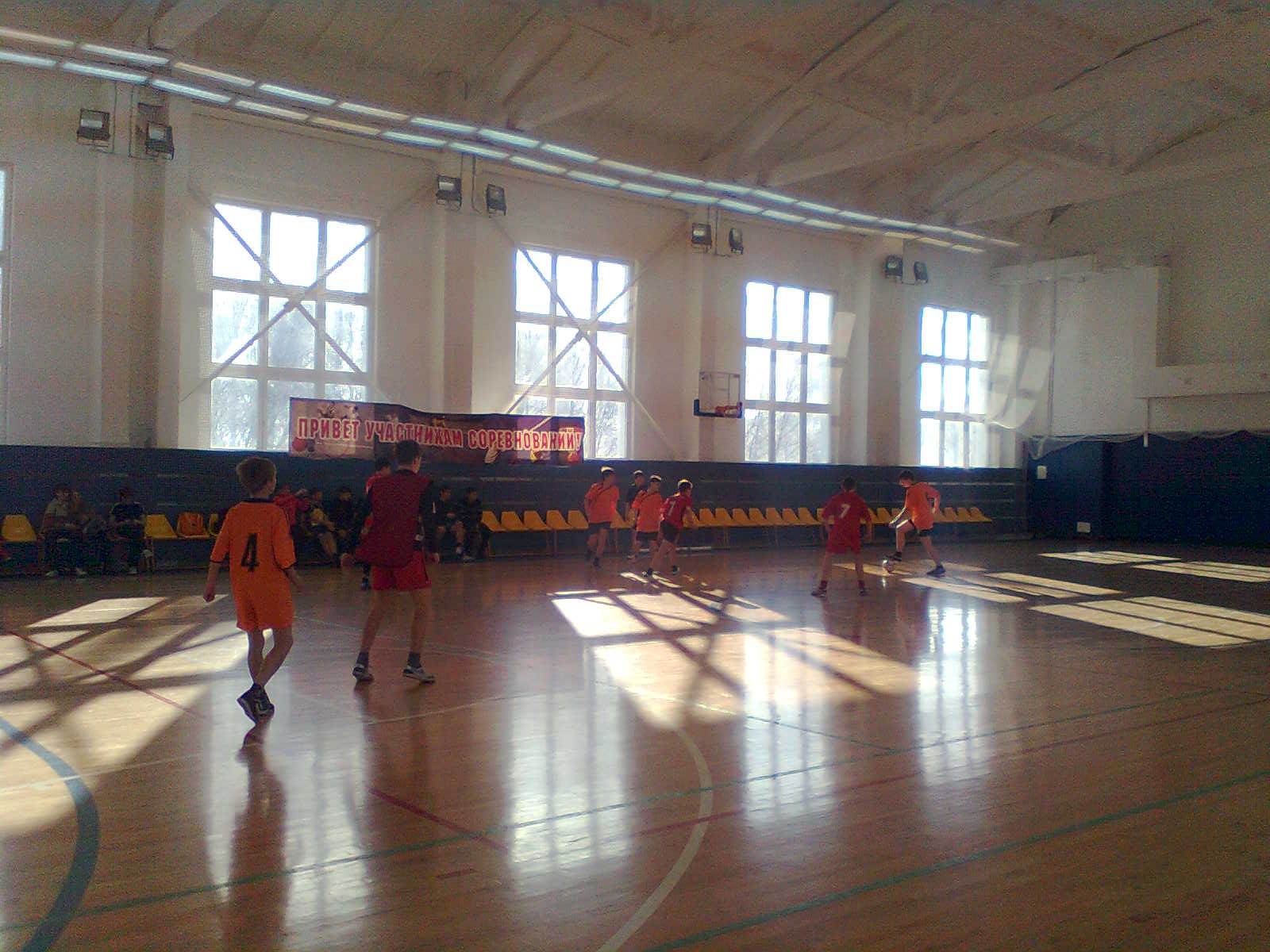 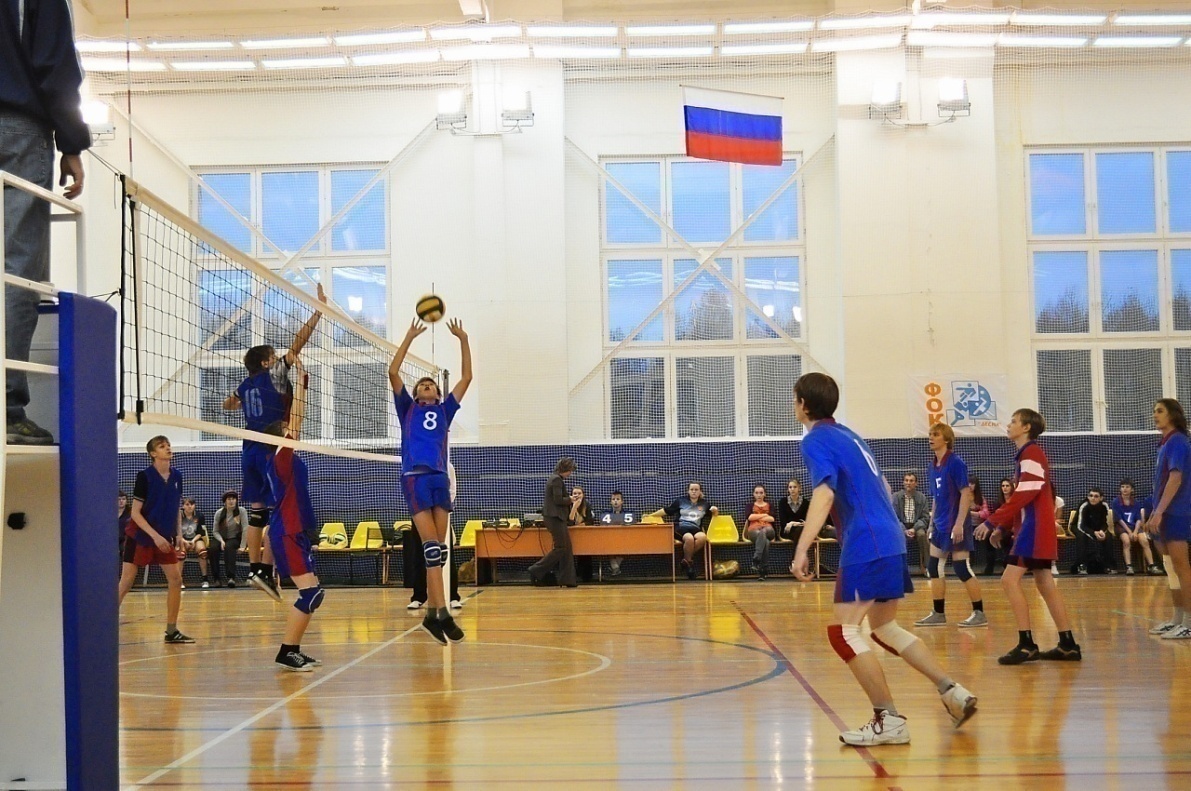 2
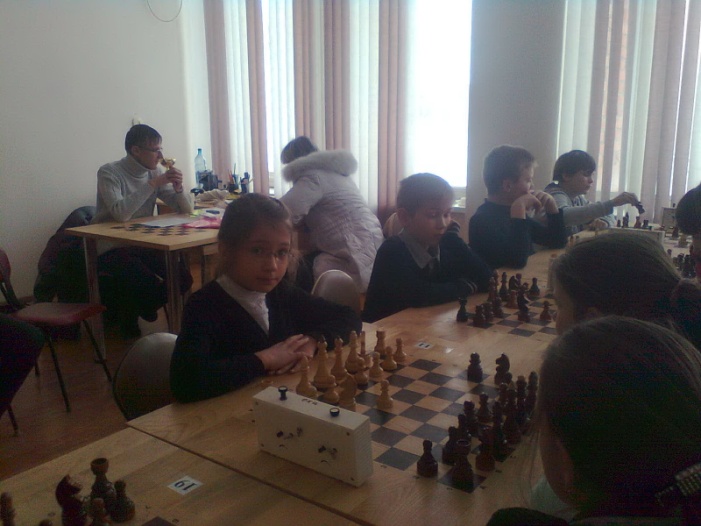 Игровая 
деятельность
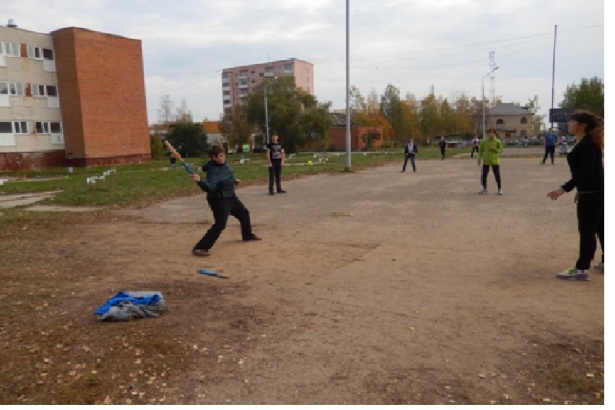 3
Характерные особенности игр
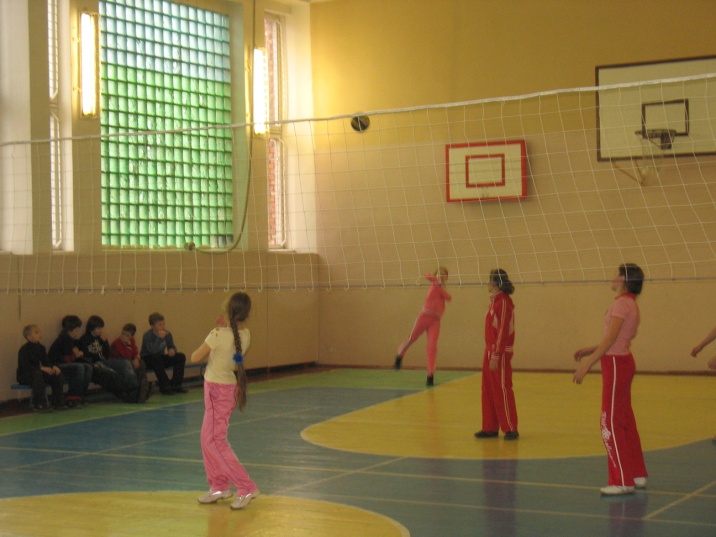 Бег
Прыжки 
Метание
Броски
Передача и ловля мяча 
Сопротивления
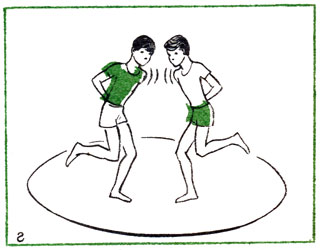 4
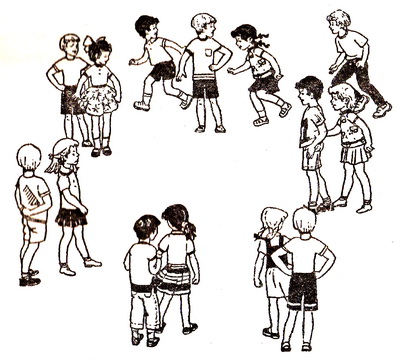 5
Физиологическое значение игр
Благотворное влияние на сердечно- сосудистую, мышечную, дыхательную и другие системы организма; 
Повышение функциональной деятельности; 
Вовлечение в разнообразную динамическую работу различные крупные и мелкие мышцы тела; 
Увеличение подвижности в суставах.
6
Образовательное значение игр
Отражение накопленного опыта; 
Углубление и закрепление представления об изображаемых событиях; 
Обогащение новыми ощущениями, представлениями, понятиями; 
Развитие способностей правильно оценивать пространственные и временные отношения; 
Быстрая и правильная реакция на сложившуюся ситуацию в часто меняющейся обстановке игры.
7
Воспитательное значение игр
Воспитание физических качеств: быстроты, ловкости, силы, выносливости, гибкости. 
Быстрота (быстрее убежать, догнать, мгновенно реагировать на звуковые и зрительные сигналы); 
Ловкость (способность перехода от одних действий к другим при постоянно меняющейся обстановке); 
Сила (игры со скоростно - силовой направленностью); 
Выносливость (игры с частыми повторениями напряжённых движений, с непрерывной двигательной деятельностью, связанной со значительной затратой сил и энергии); 
Гибкость (игры, связанные с частыми изменениями направления движений).
8
Методика проведения игр
1. С детьми младшего школьного возраста:
- объяснение игры - сюжетно-образное (в основном в I классе),
- обращение - дети (в I классе);
- в I классе свистком не пользоваться;
- выбор водящих - по назначению преподавателя, считалке, итогам предыдущих игр;
- не рекомендуется выводить детей из игры;
- основные правила объясняются перед игрой, остальные вводятся по ходу.
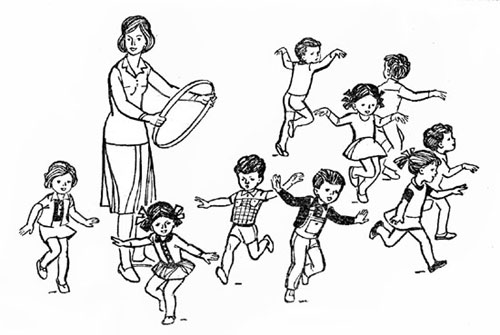 9
2. С детьми среднего школьного возраста:
- увеличивается количество правил, которые объясняются перед игрой;
- выбор водящих - все способы, кроме считалок;
- деление на команды - все способы, кроме выбора капитанами и по желанию. Команды небольшие, с равным количеством девочек и мальчиков в каждой команде;
- в играх учитывать качество выполнения заданий.
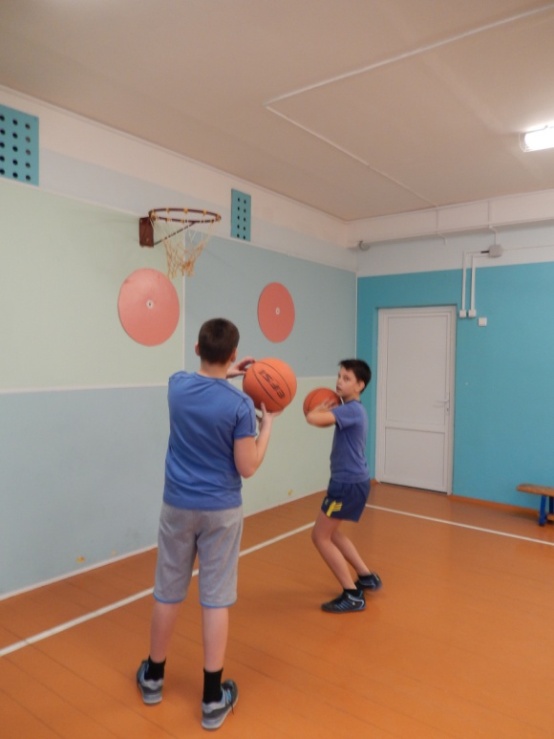 10
3. С учащимися старшего школьного возраста:
- игры проводятся отдельно для юношей и девушек;
- игры командные, носят соревновательный характер;
- используются все способы деления на команды;
- возрастает объективность судейства с учетом качества выполнения;
- используется в основном словесный метод.
11
Таким образом, игра - исторически сложившееся средство воспитания и образования подрастающего поколения. Специально организованная для решения широкого круга педагогических задач, она помогает подготовить детей, подростков и юношей к трудовой жизнедеятельности. 
Игры, как важнейшее средство и метод физического воспитания, сохраняют своё значение на протяжении всей жизни человека, меняется только их содержание и методика поведения.
12